MATEMÁTICAS
MTRA. Brenda Lizbeth Rugerio Cortes.
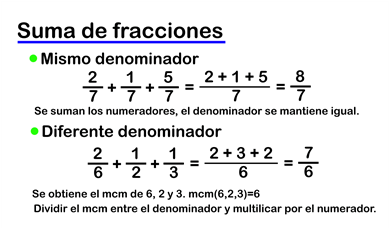 Suma de fracción con distinto denominador.
Una vez que se obtuvo el m.c.m, se realiza
 el siguiente procedimiento para resolver 
la fracción.
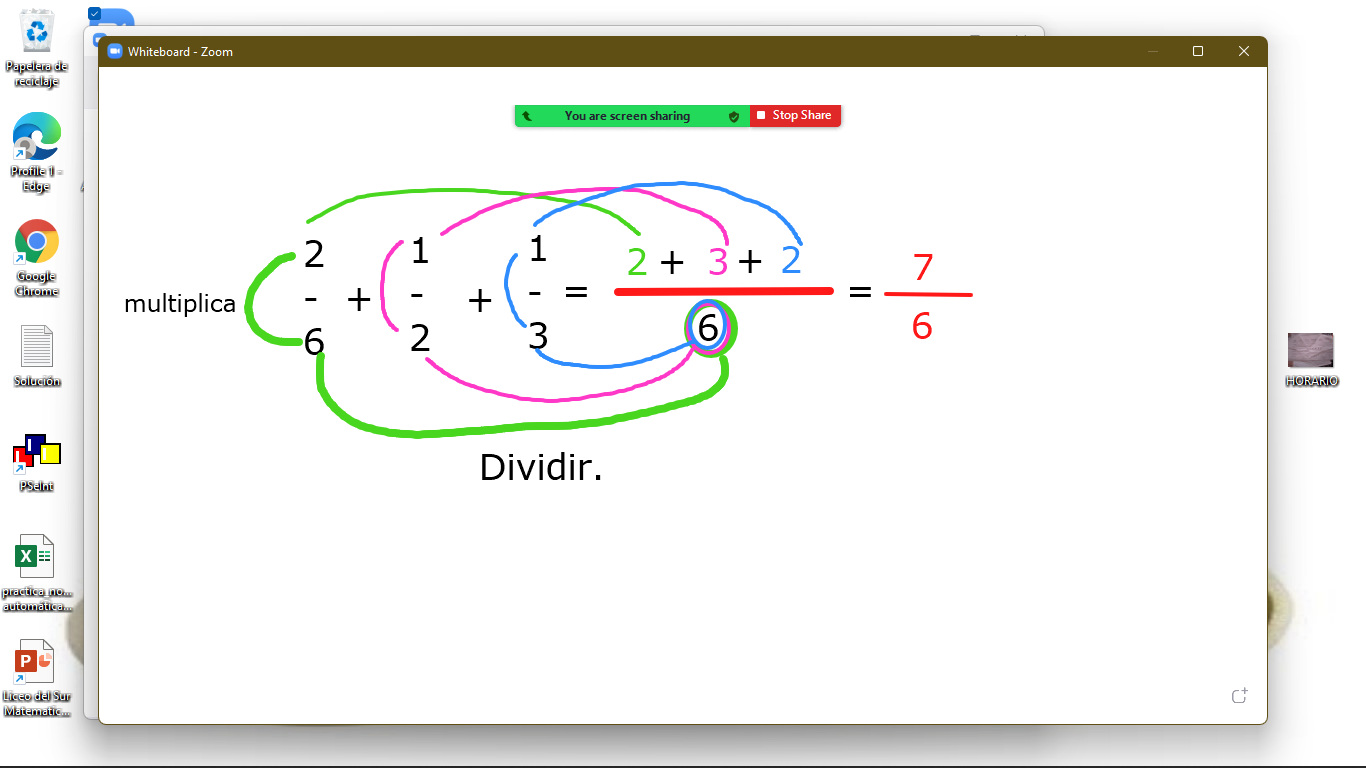 = 6
Multiplicar
Con fracción equivalente.
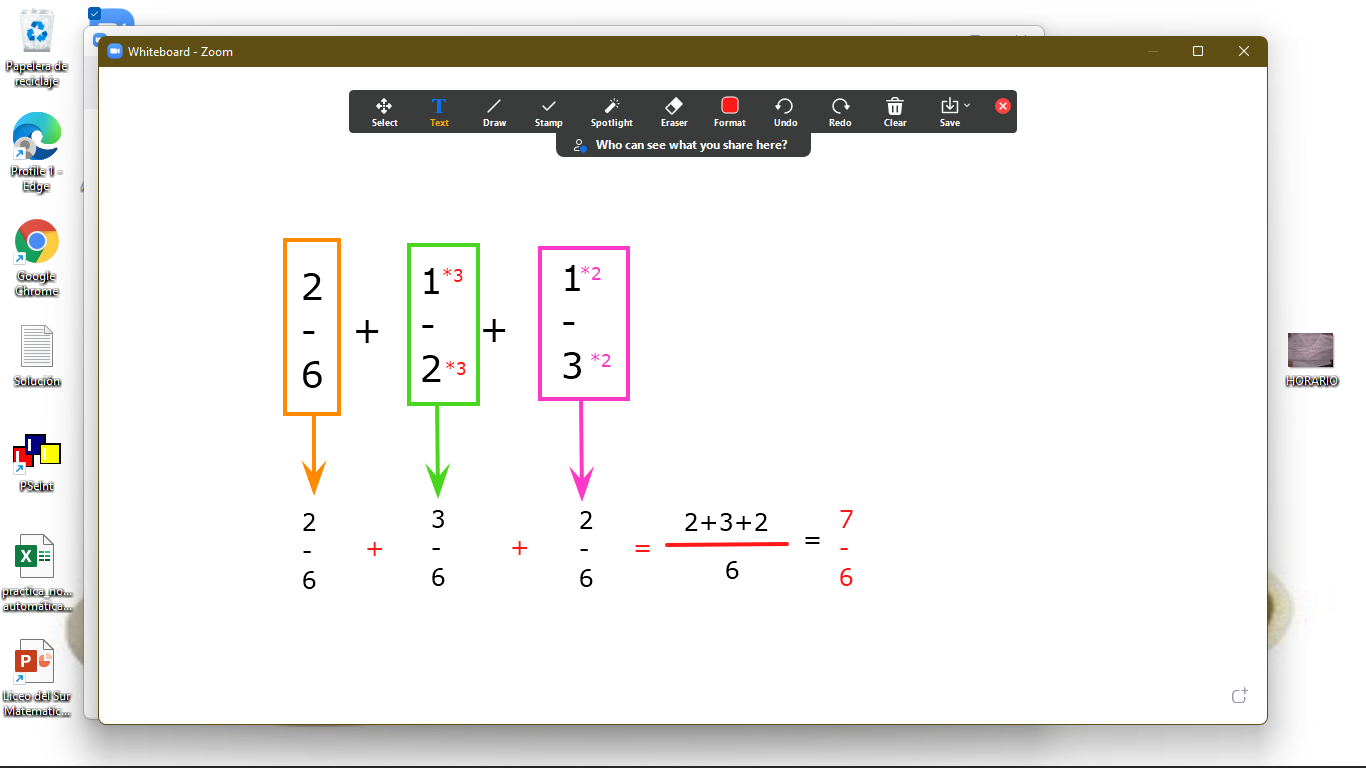 Con método mariposa.
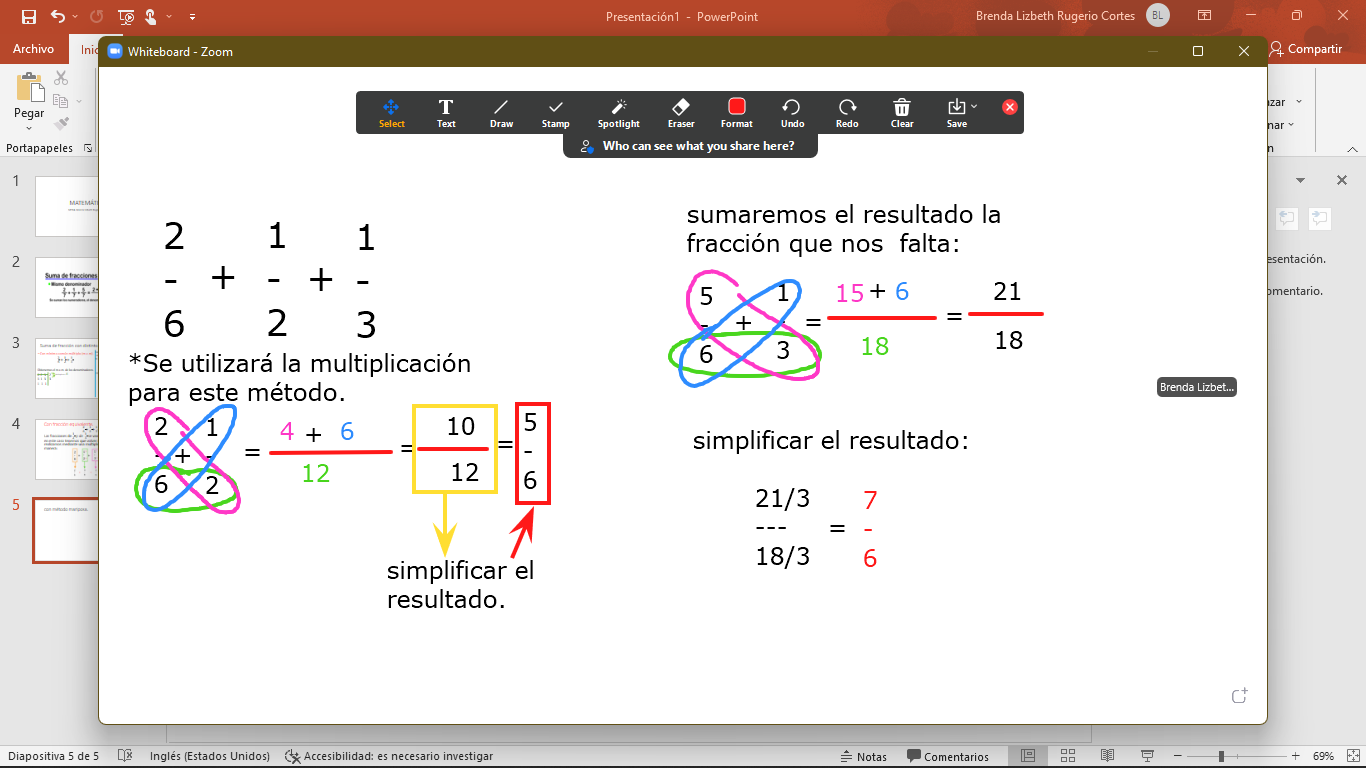 Tarea
Resuelve las siguientes sumas de fracciones, utiliza un método para cada suma y las 2 que sobren utiliza el método que más te agrade.